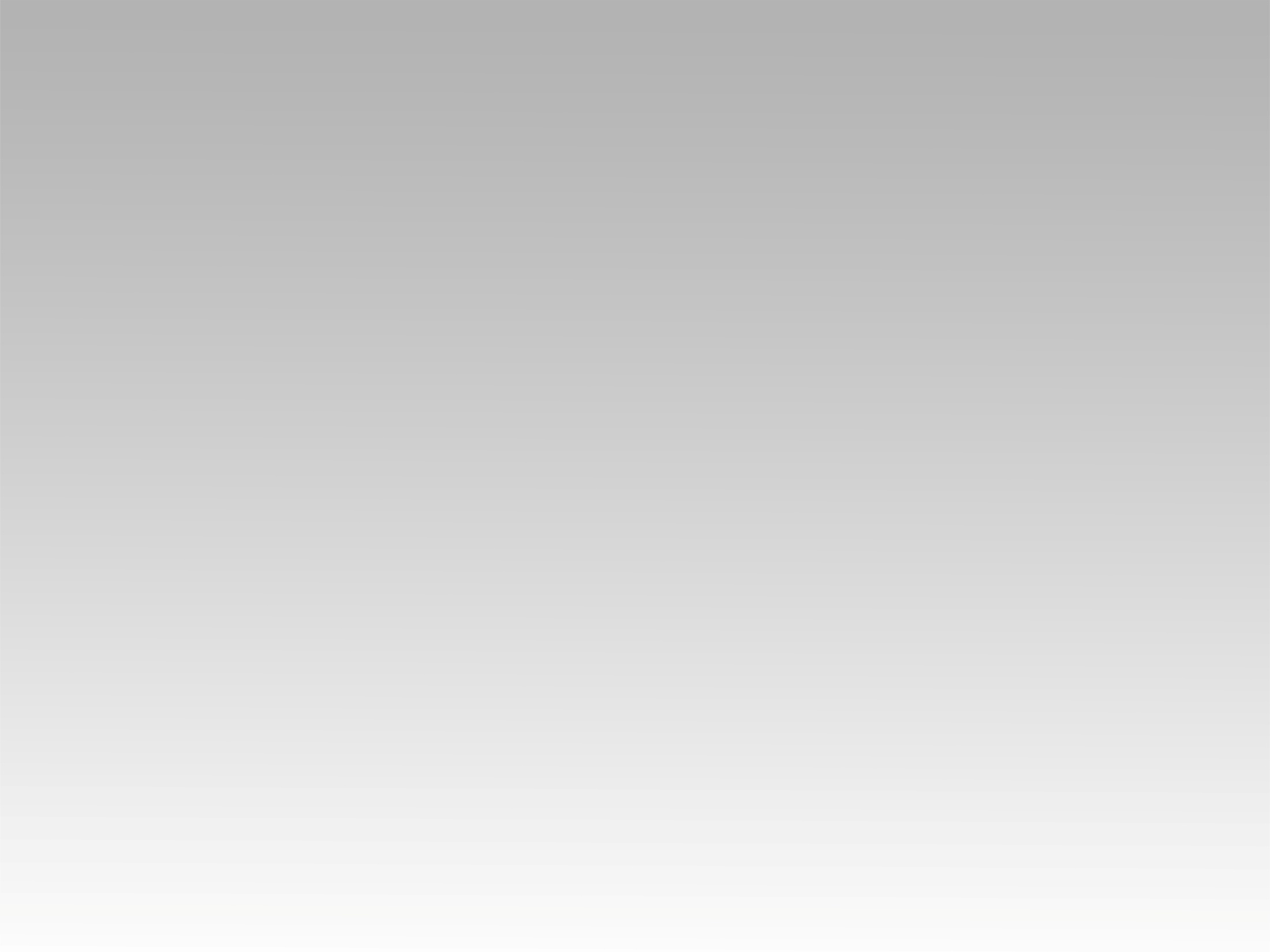 تـرنيــمة
موتك اظهر لى حبك
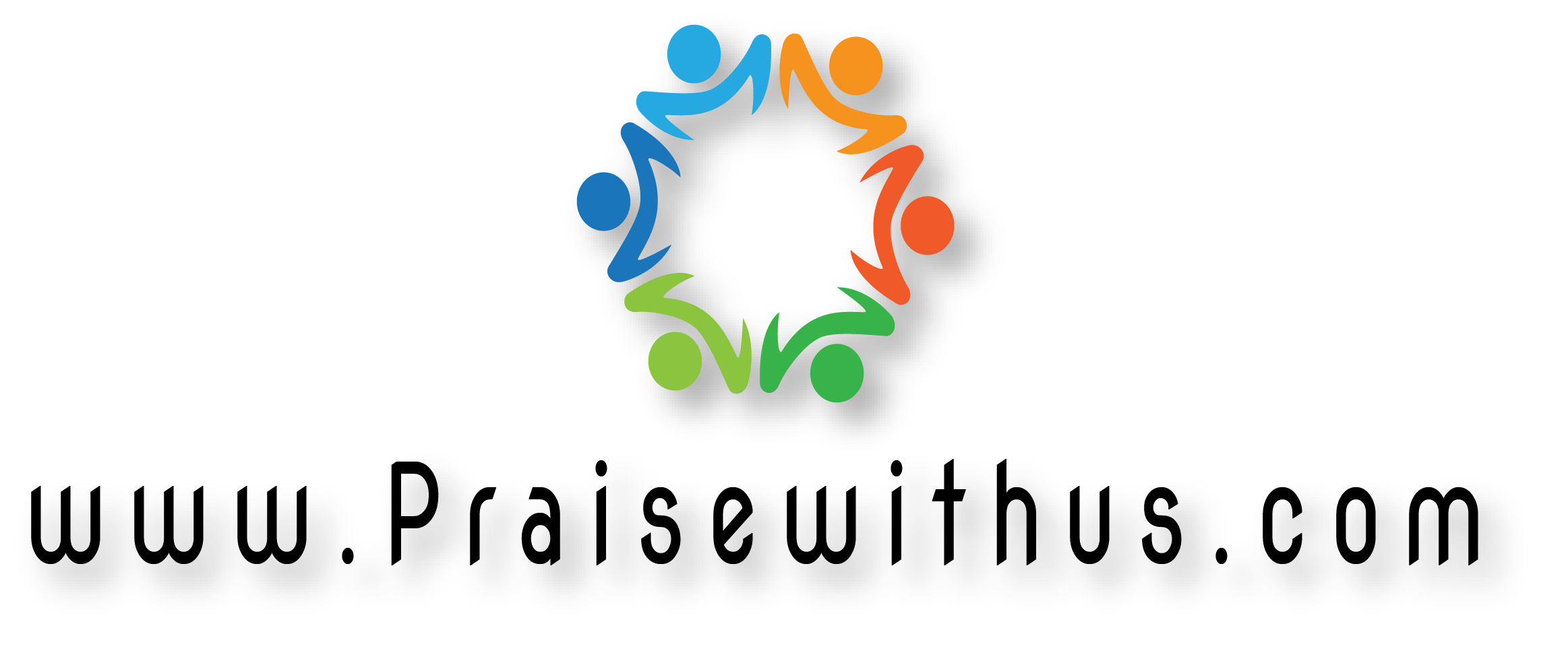 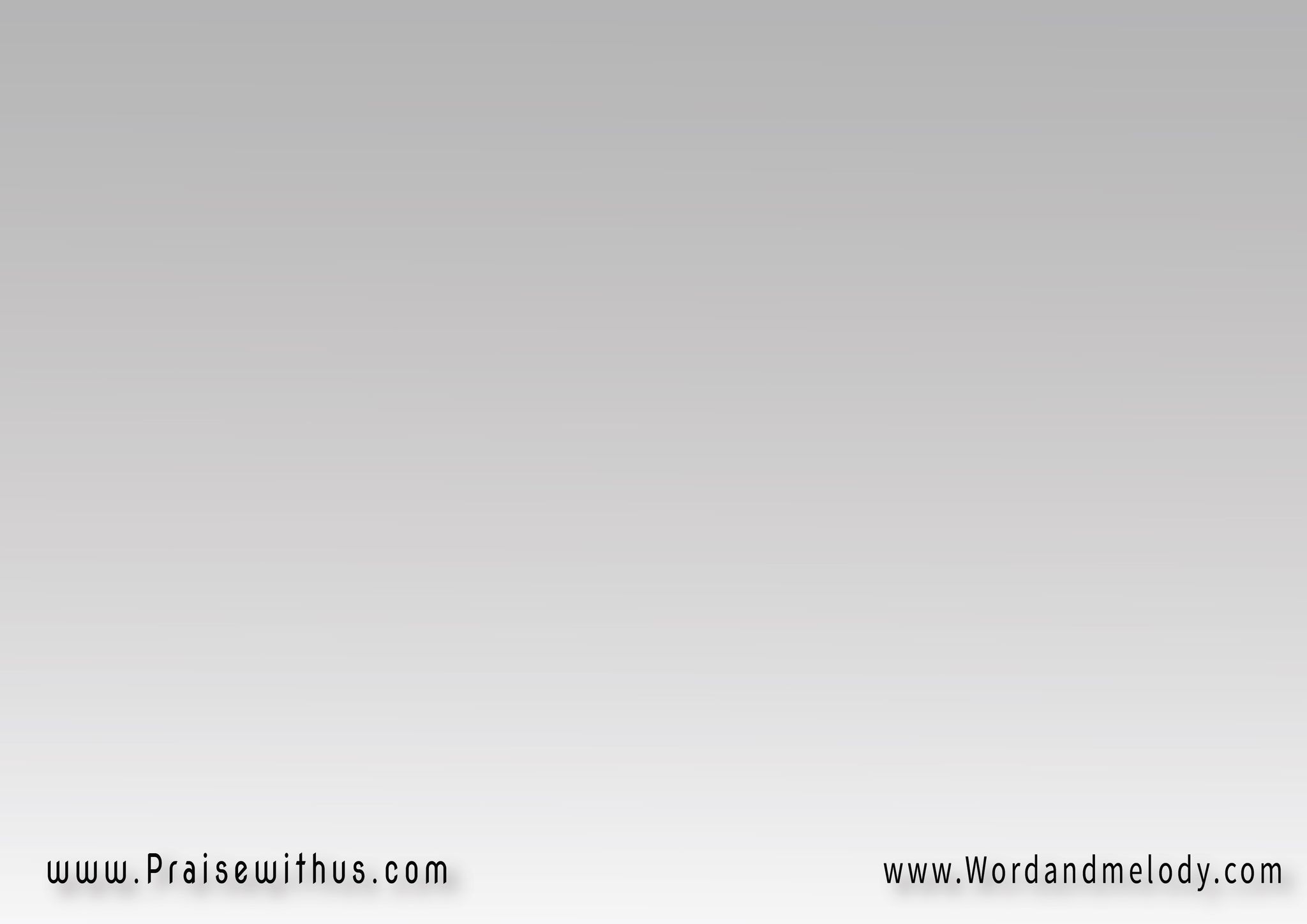 1- 
موتك اظهر لي حبك عمل الصليب يشهد لك(يا لحنيه قلبك)2 ترضى بخاطي مثلي
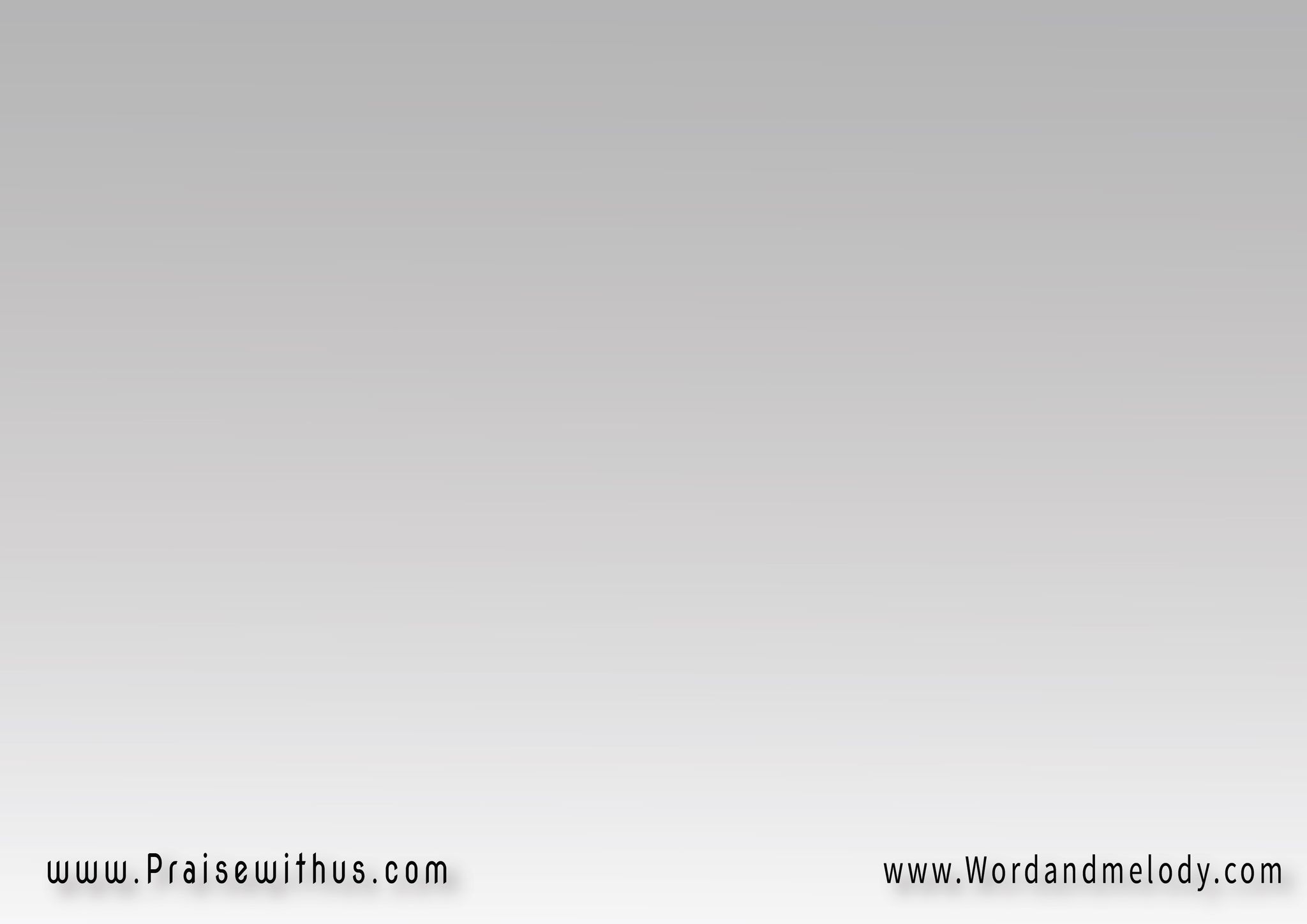 القرار : 
أنا أشكر حبك لي من كل حواسي وقلبي (علشان دمك طهرني من كل شروري وآثمي )3
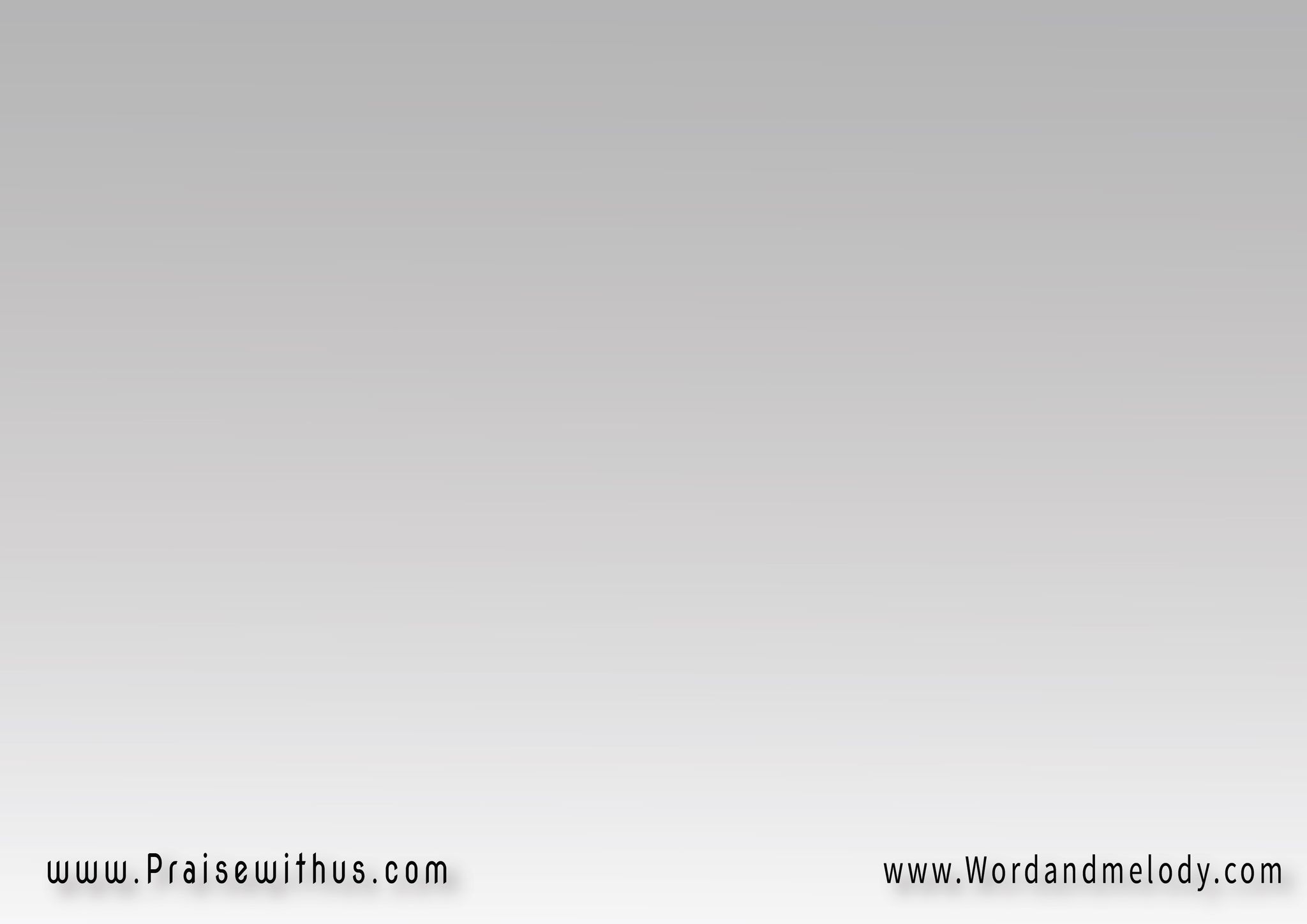 2- 
أنا عمرى ما أنسى جميلك ولا يوجد زي مثيلك(ولا فيش يارب غيركحن عليّ وخلصني )3
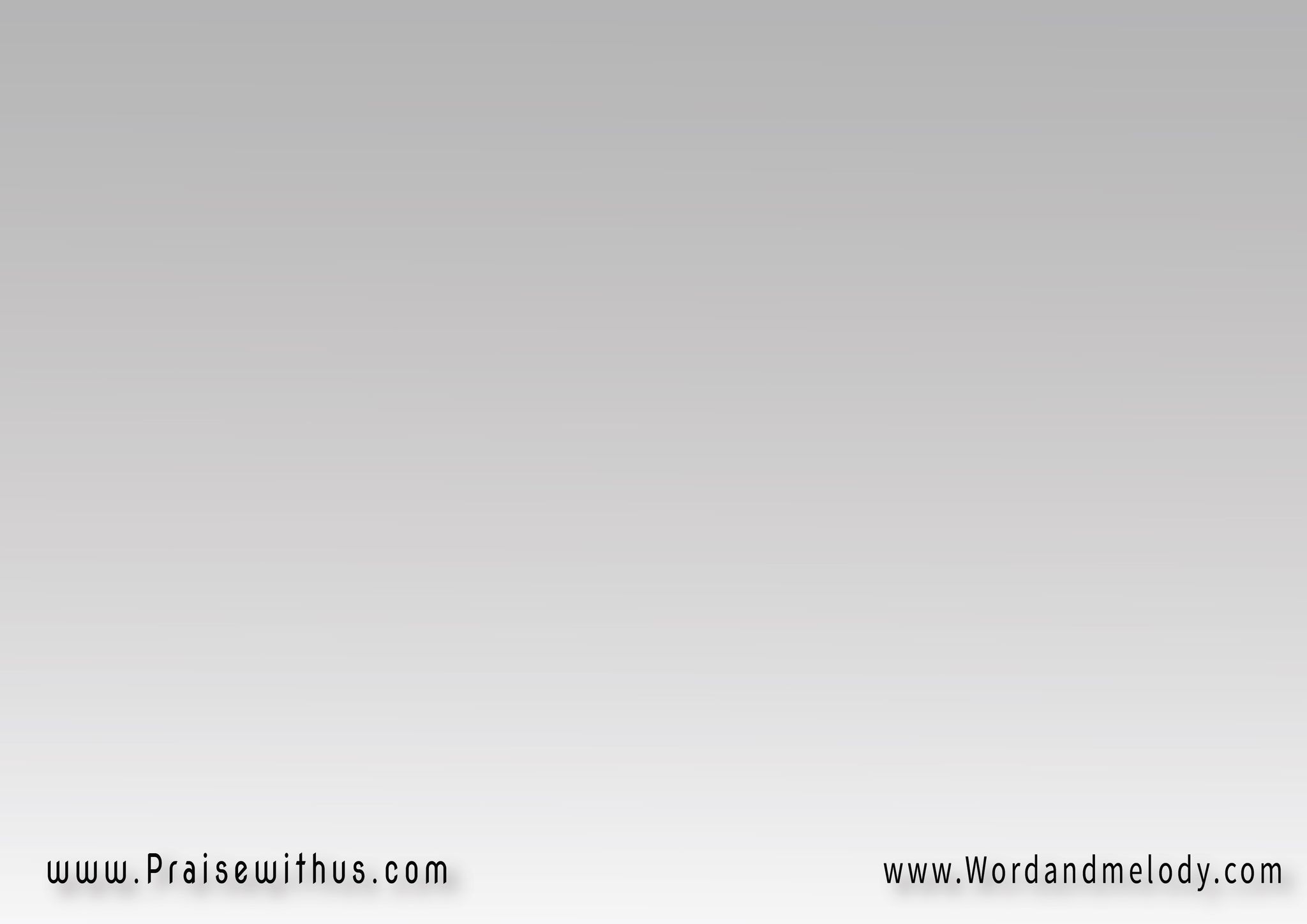 القرار : 
أنا أشكر حبك لي من كل حواسي وقلبي (علشان دمك طهرني من كل شروري وآثمي )3
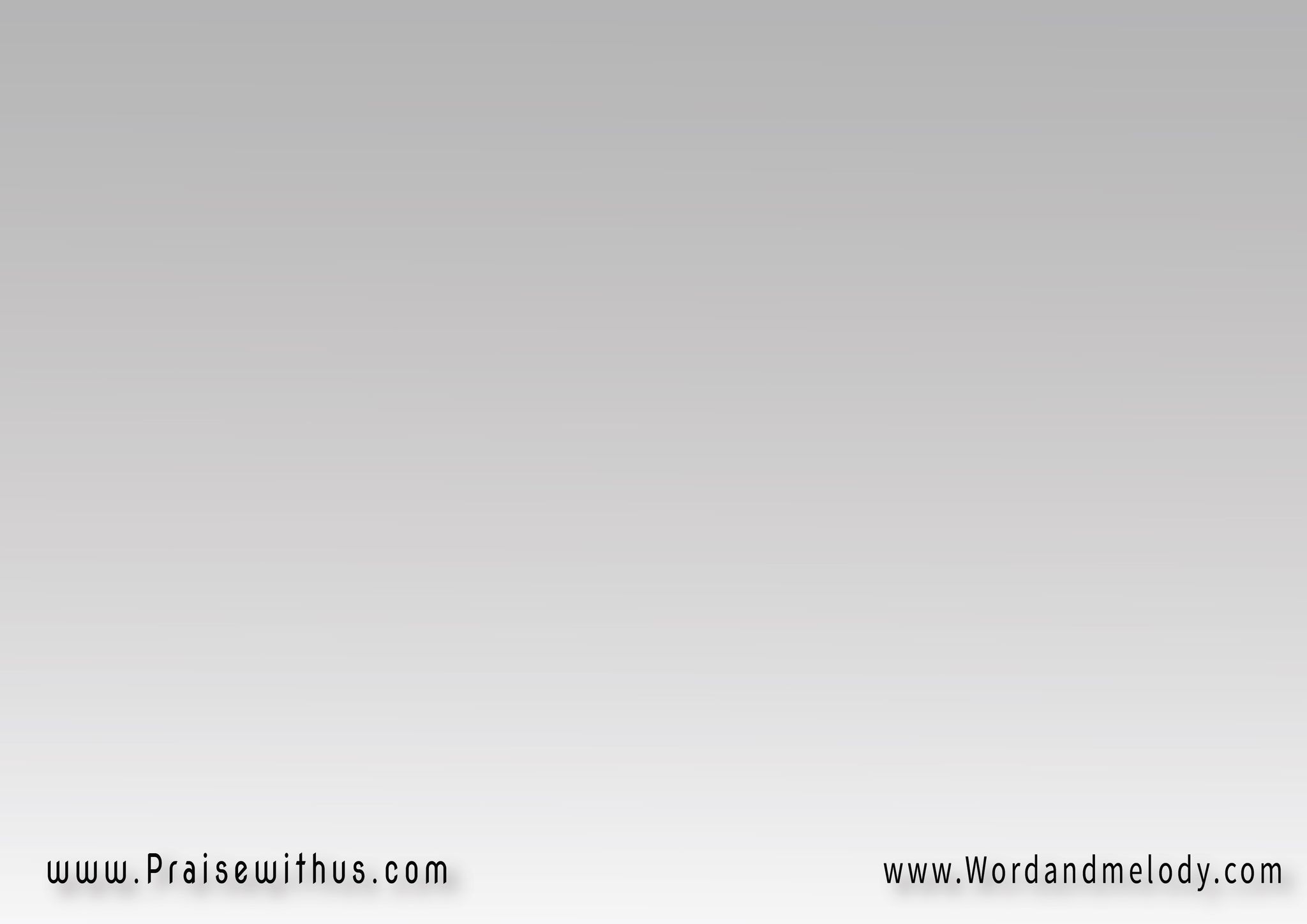 3- 
ما قدرش أوفى ديوني نظير حبك يايسوع(حبك ستر عيوبي من طين الحماه نشلني )3
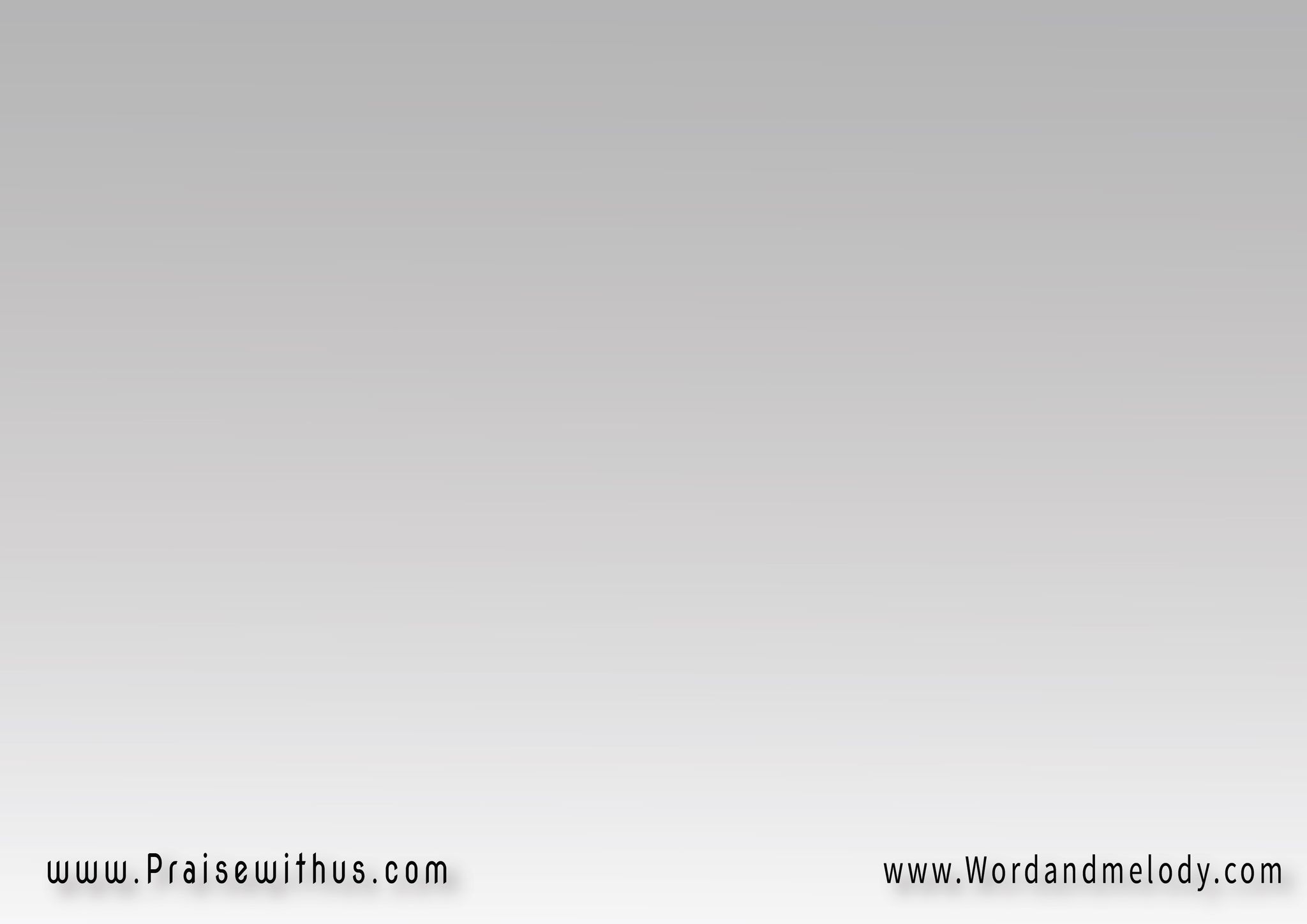 القرار : 
أنا أشكر حبك لي من كل حواسي وقلبي (علشان دمك طهرني من كل شروري وآثمي )3
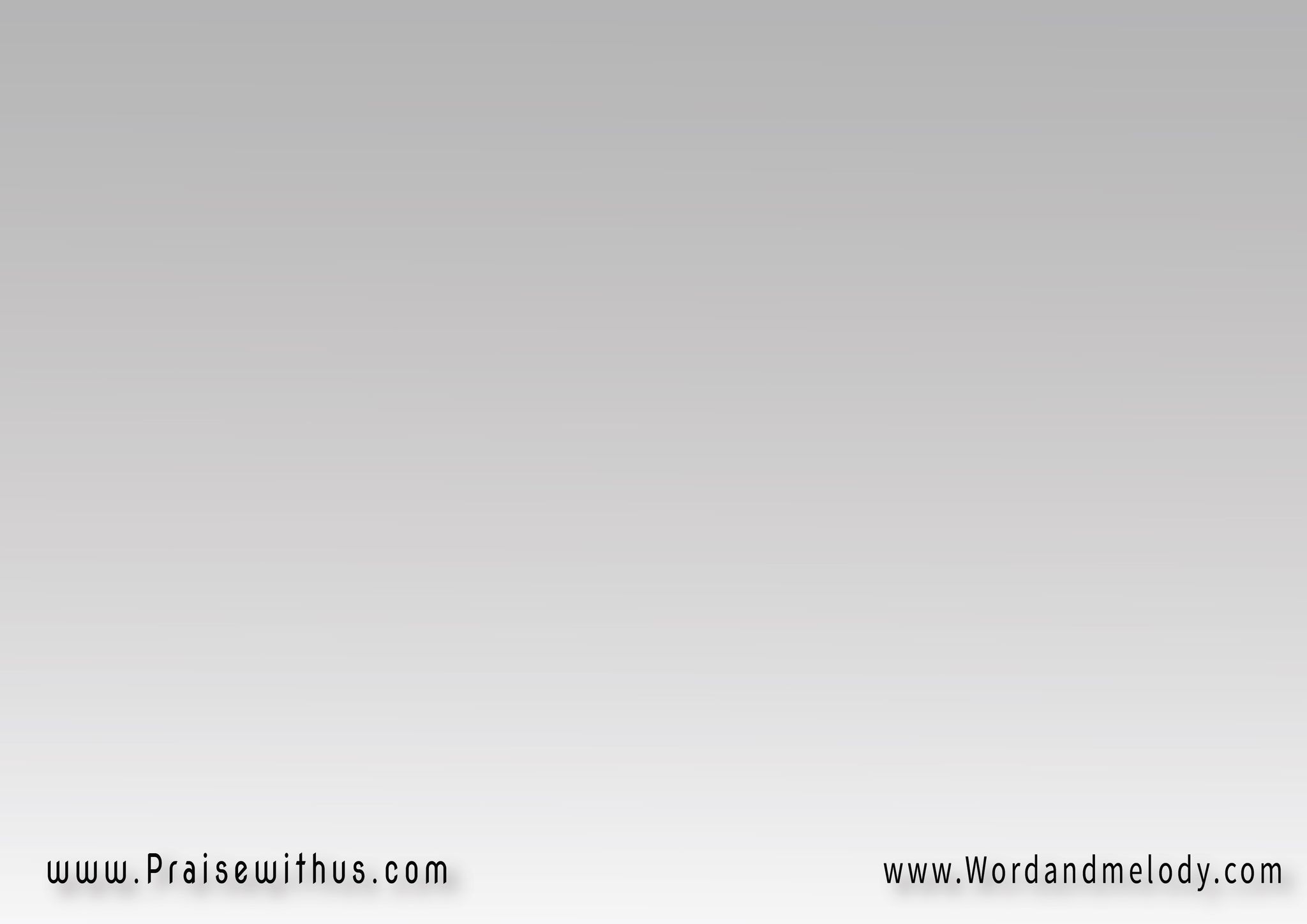 4- 
جيت من السما علشاني  والدم الغالي فداني ( ده خلاص عجيب مجاني وصار على أسمك اسمي )3
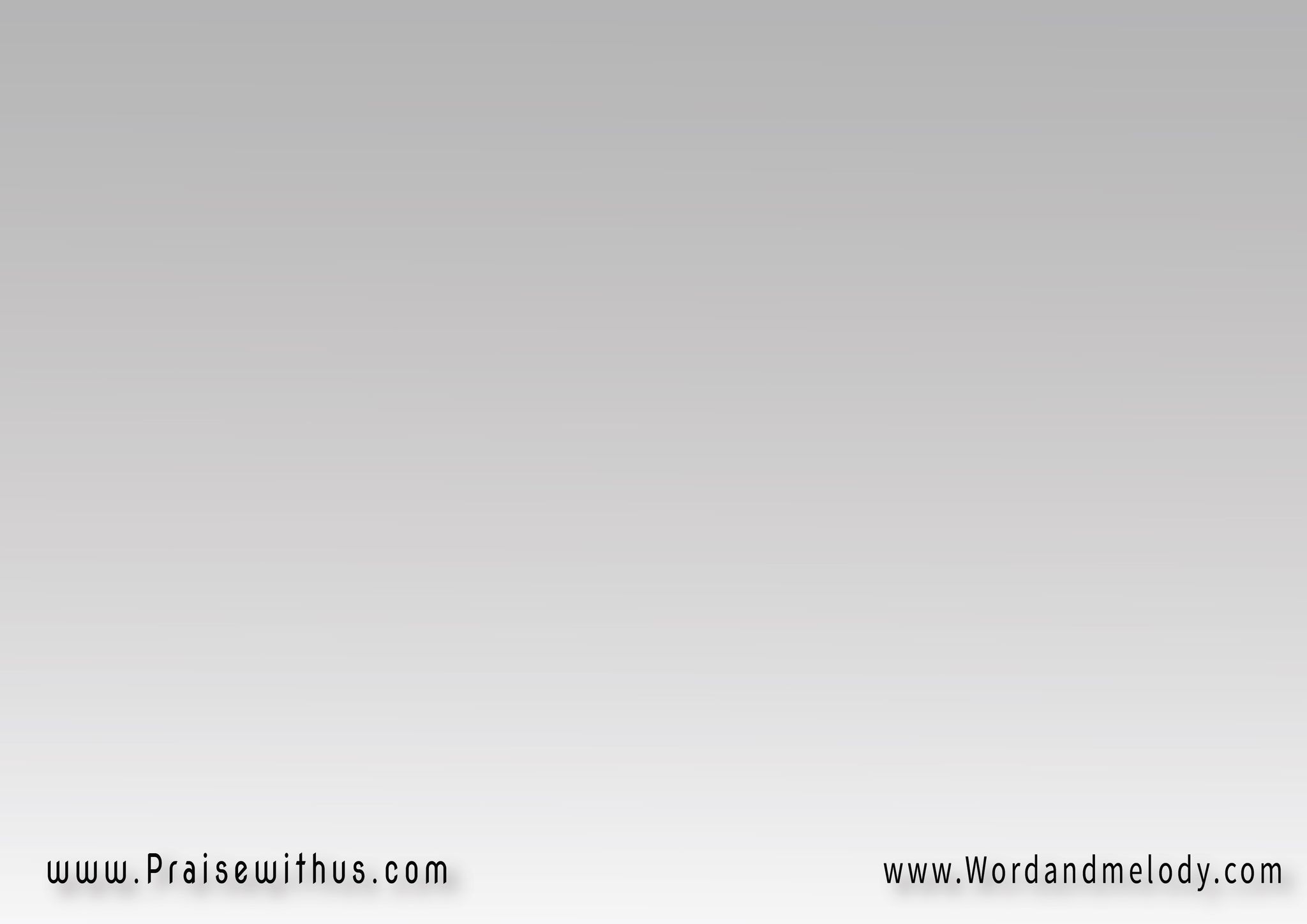 القرار : 
أنا أشكر حبك لي من كل حواسي وقلبي (علشان دمك طهرني من كل شروري وآثمي )3
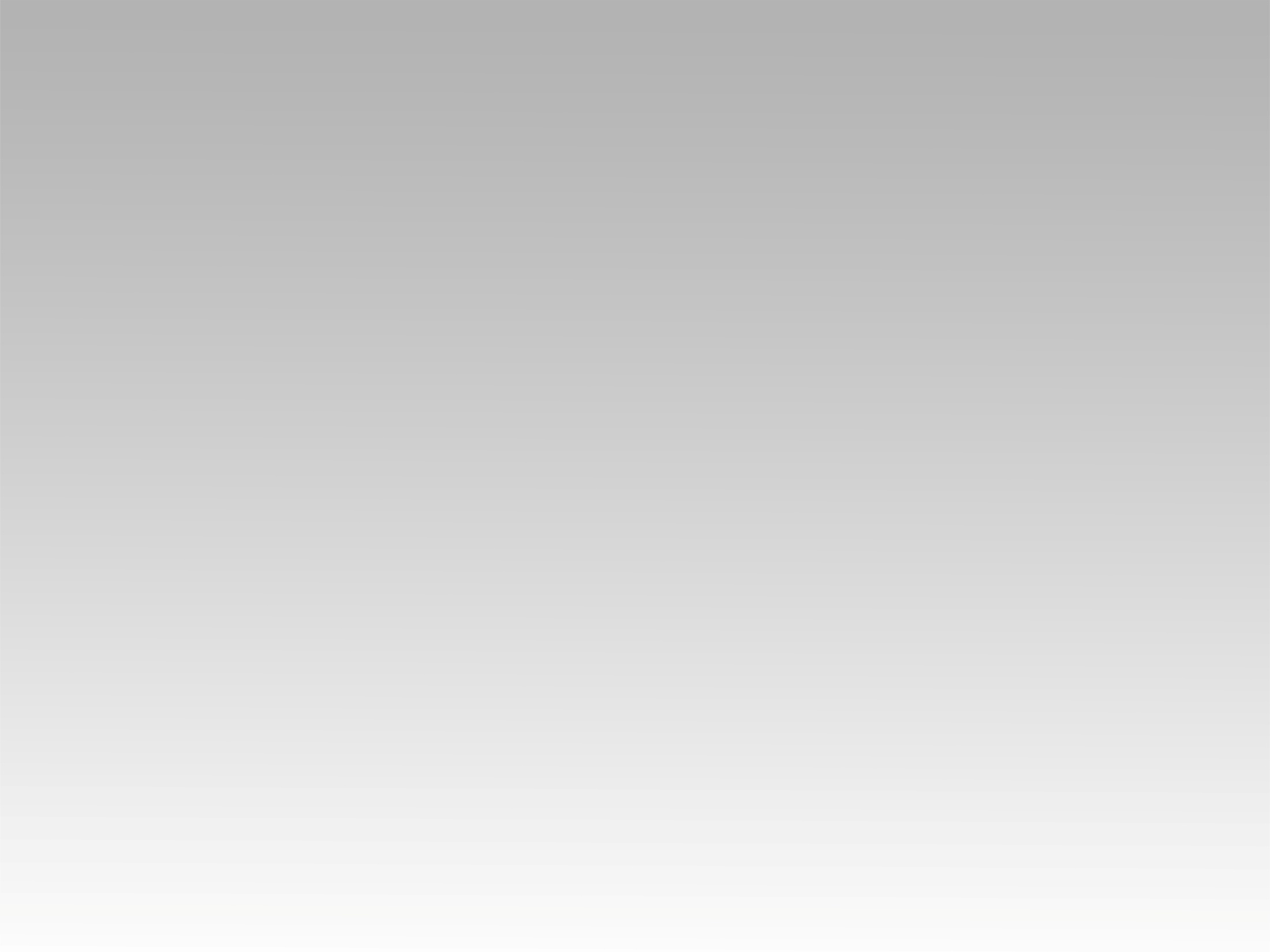 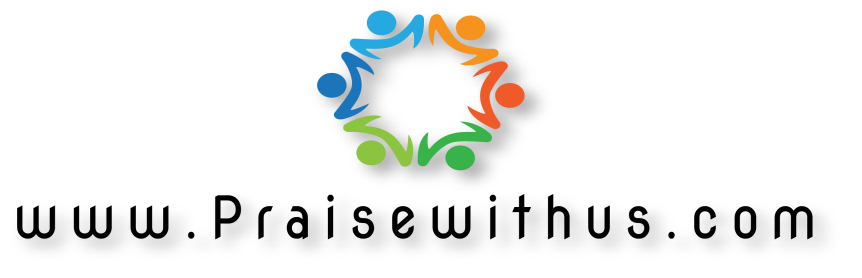